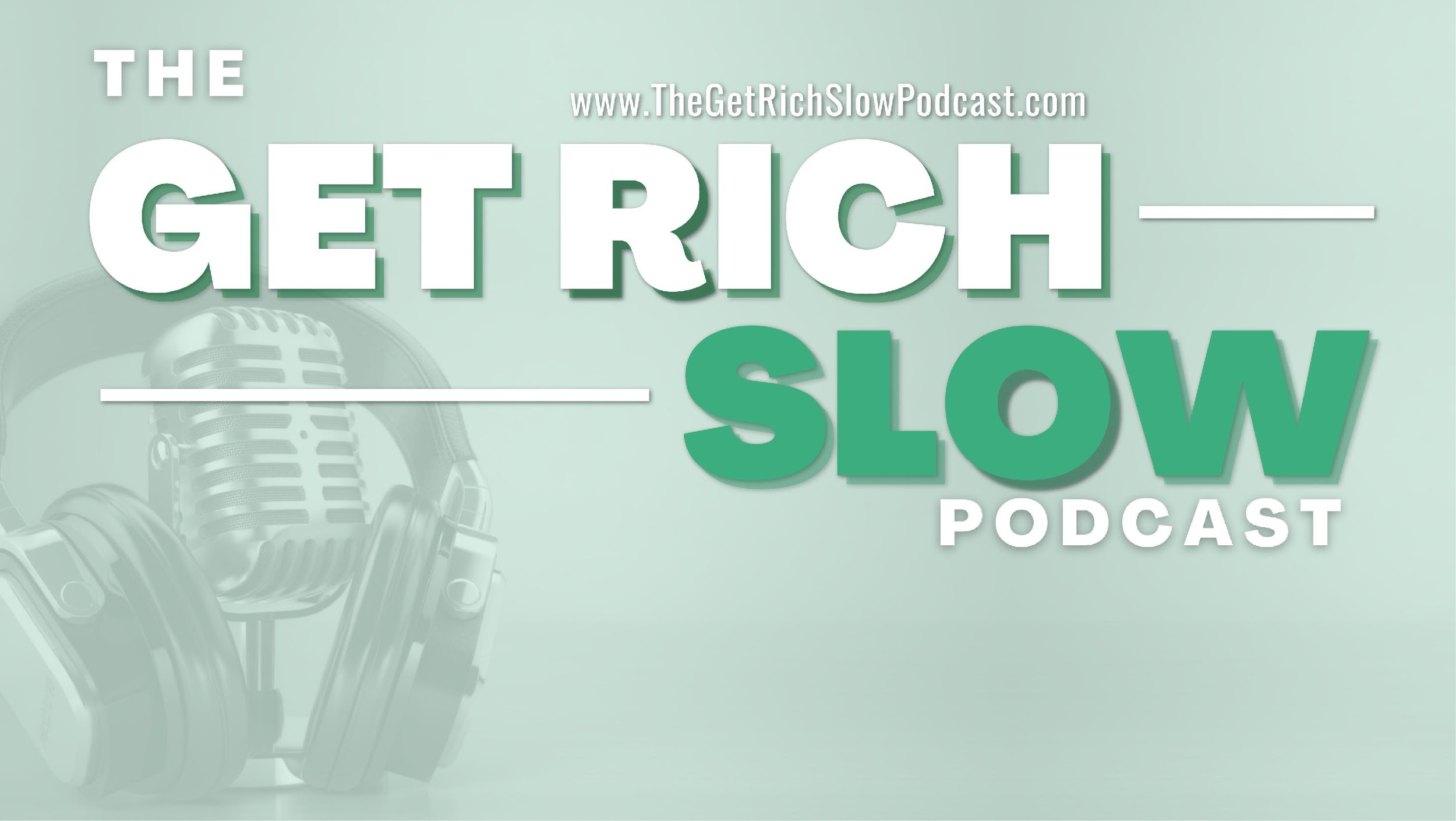 HOSTS:
Adrian Schermer | Robert Delavan
Lance Johnson
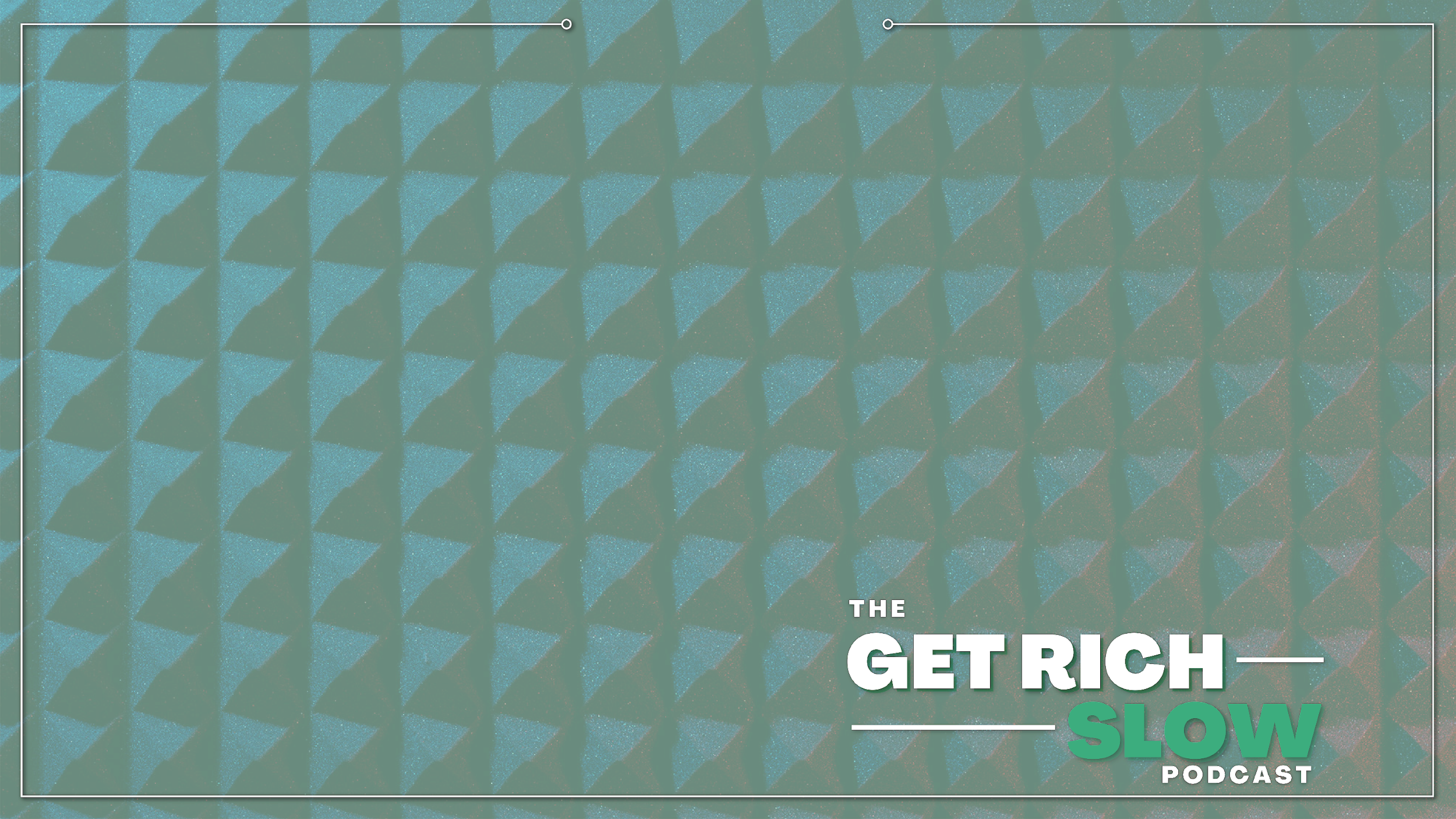 online
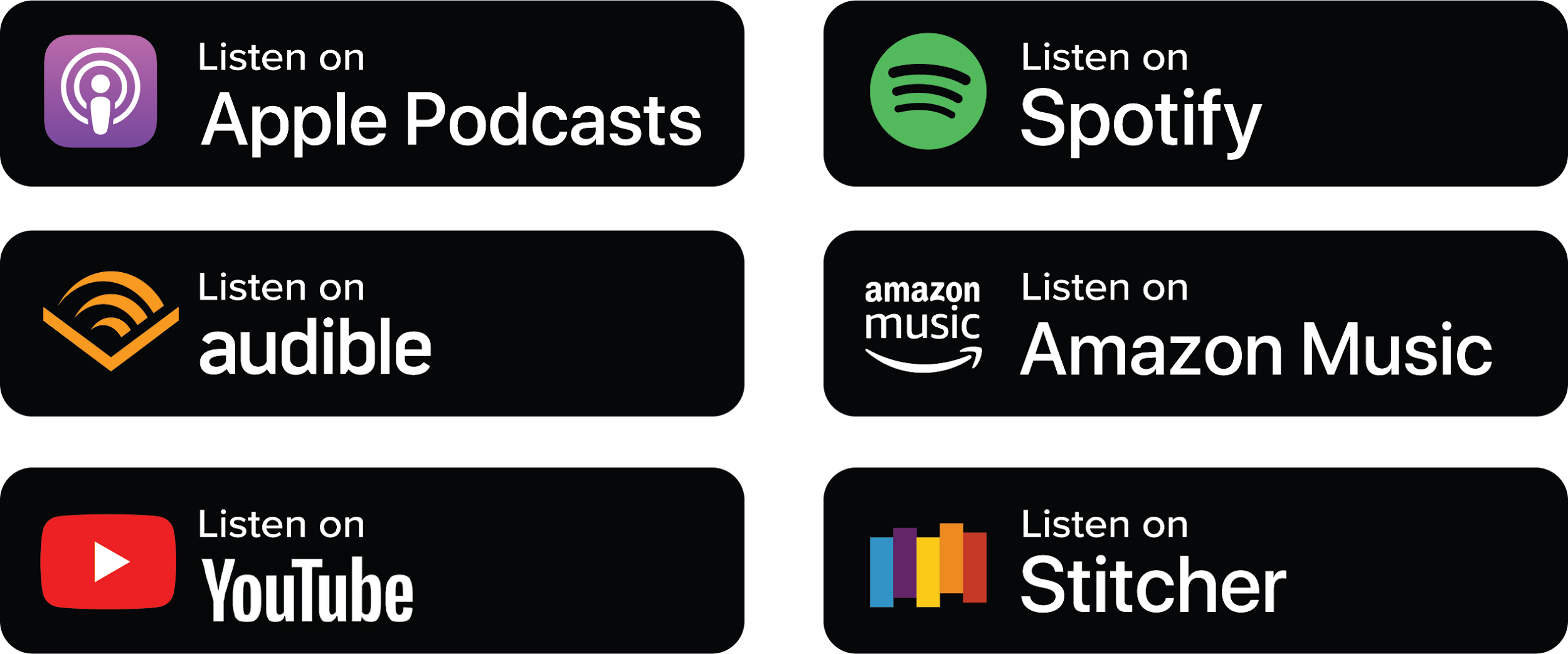 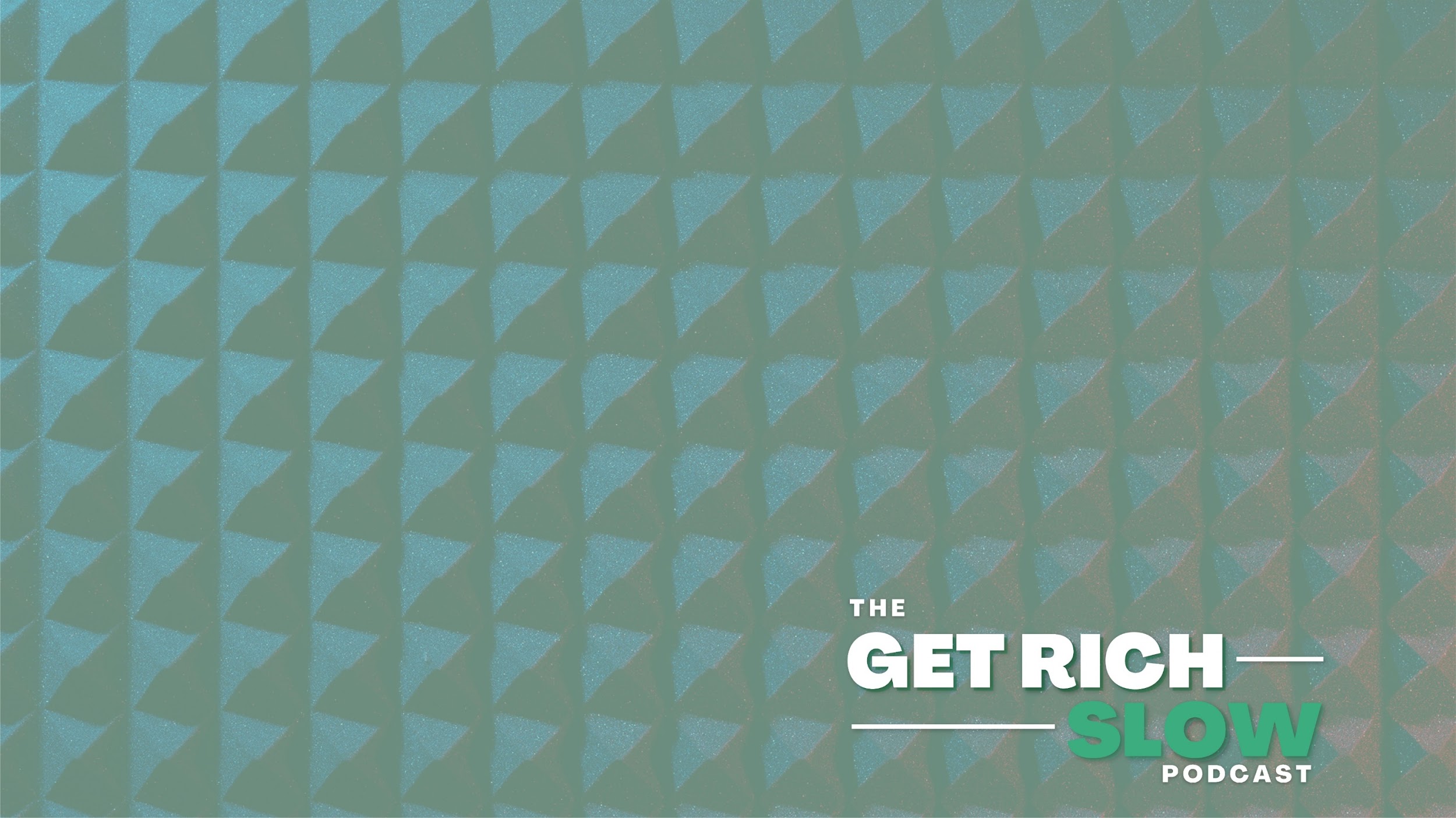 Ask the Appraiser:

https://www.cnbc.com/2023/01/18/mortgage-demand-jumps-interest-rates-drop.html?qsearchterm=mortgage&fbclid=IwAR0QhCRpBtJrV_MmVIUS7I0yH0aVi6NB9Ia8hwqUckTr-0zyuvUyKPo647w

Or 

https://bit.ly/interest-rates-drop
Adrian Schermer | Robert Delavan
Lance Johnson
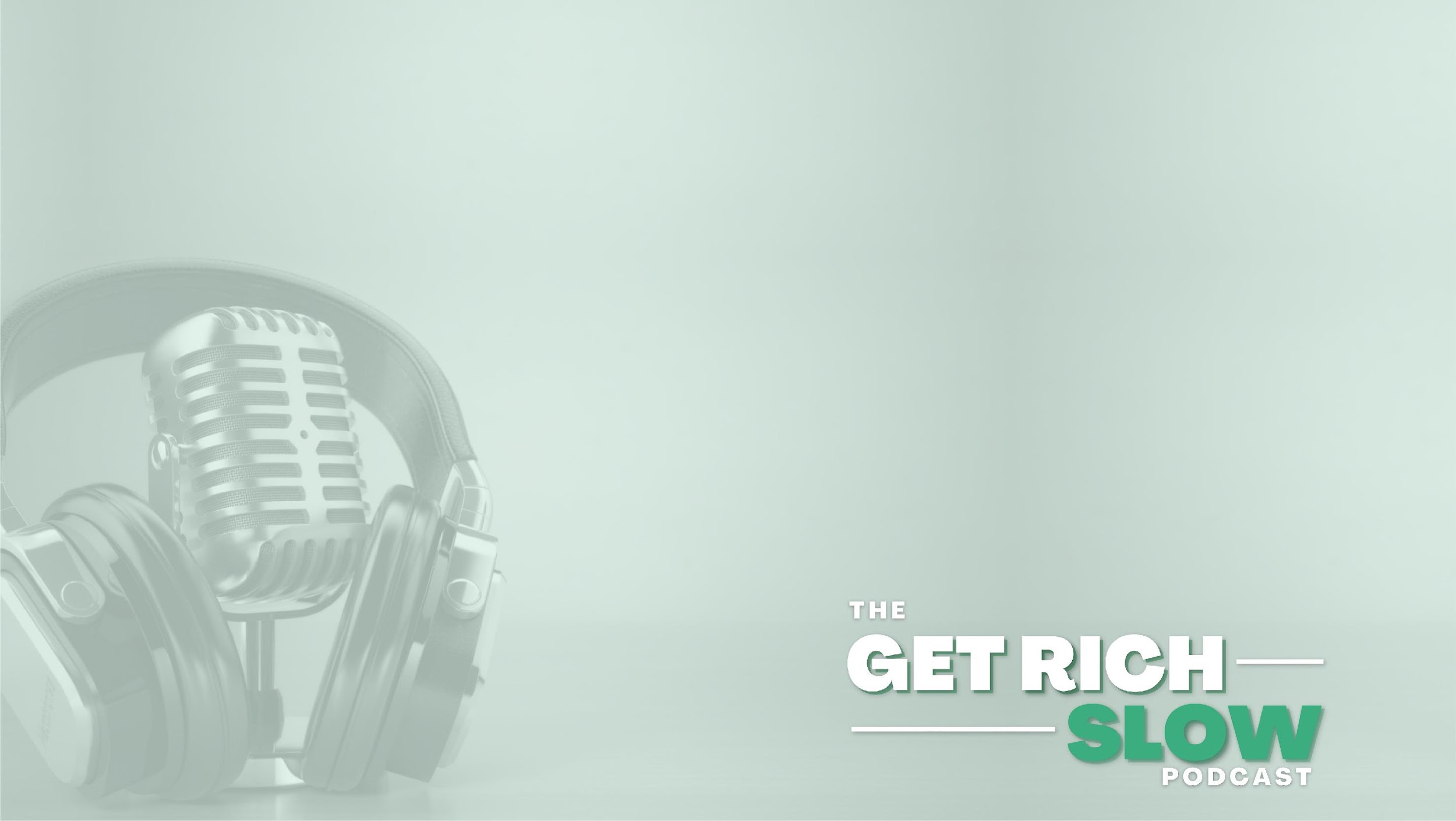 In Today’s Podcast:
This episode is a precursor to our 1 hour tax seminar that we
are holding live on the 19th of November. As a prep for the seminar, we’re going to
cover a few basics within 1031 exchange as follows: define and map out a 1031
exchange including qualifications and time frames, address vacation home
requirements and explore primary residence and combining residential exemption
with 1031.
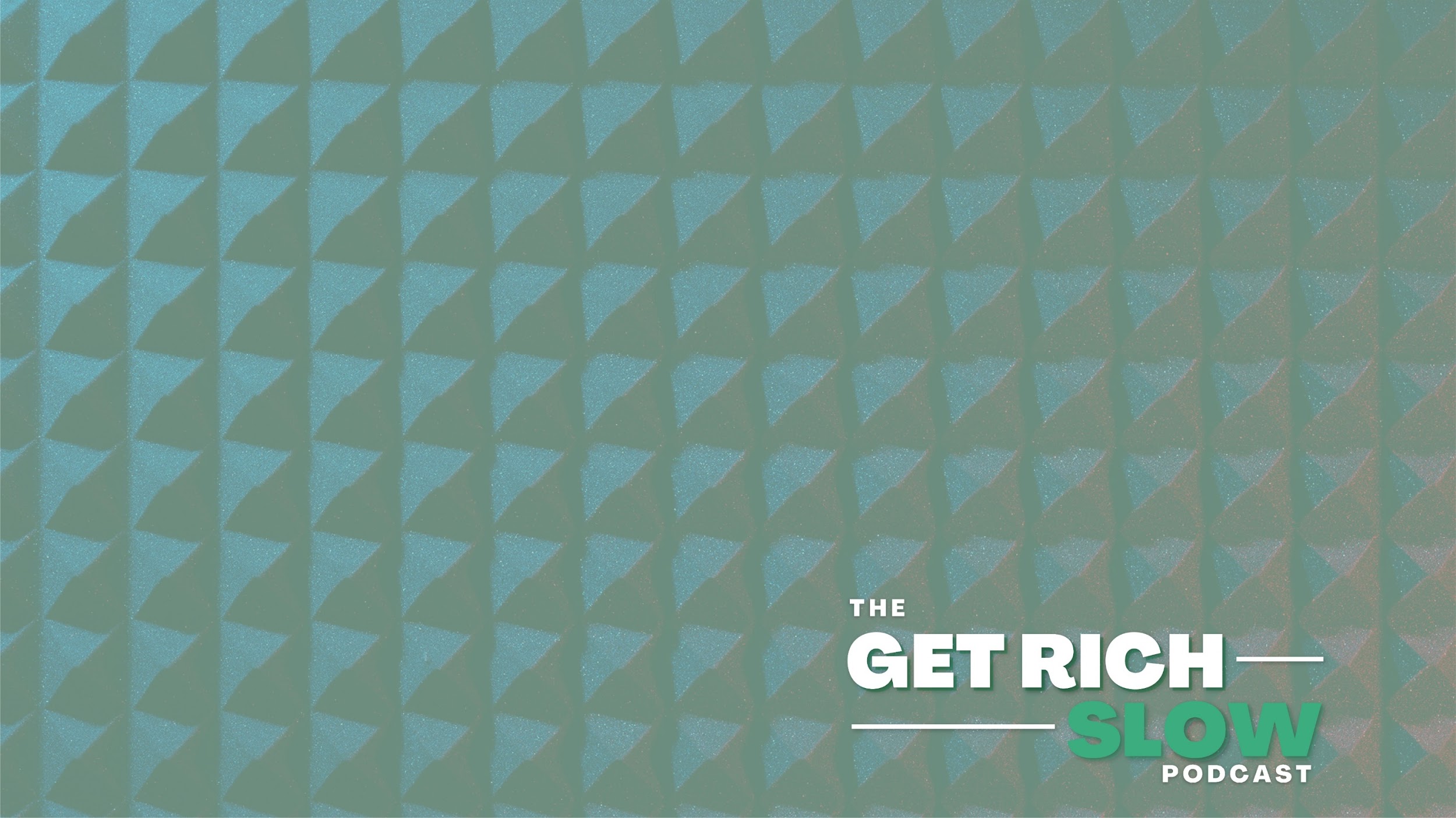 Success Story from Melissa!
Adrian Schermer | Robert Delavan
Lance Johnson
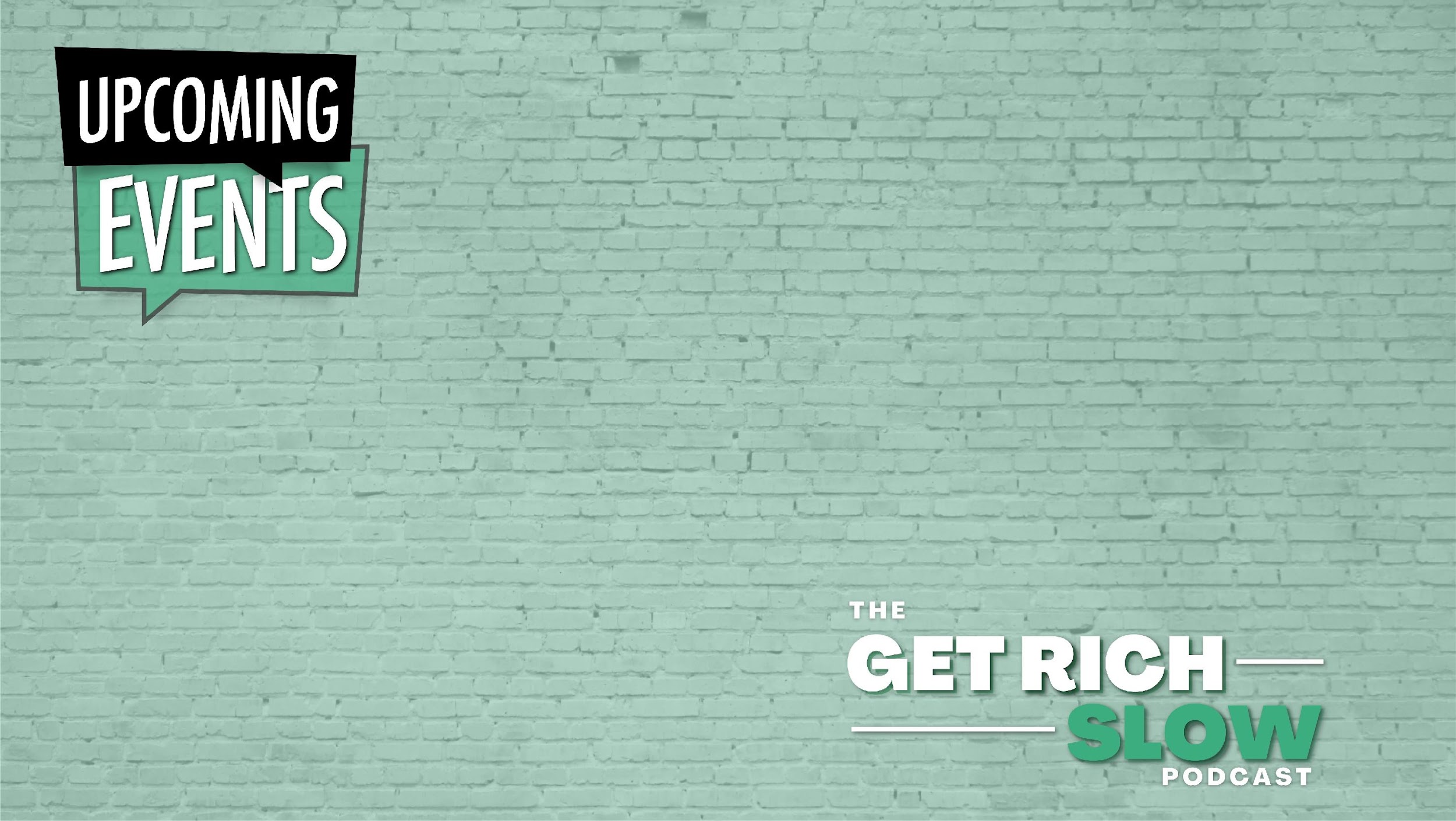 roi-fa.com/events
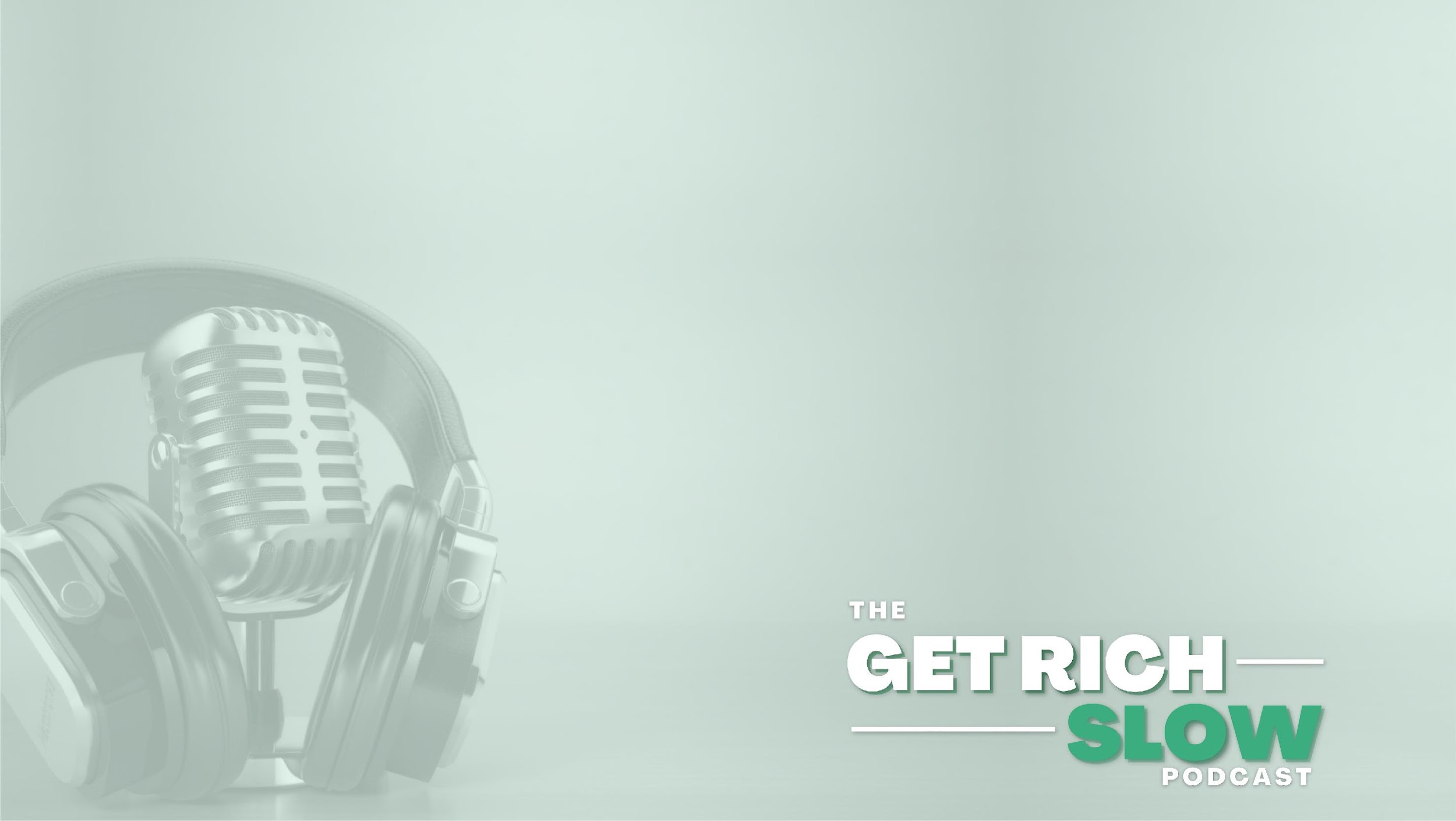 QUESTION ONE
What are the 1031 basics, defined
along with time frames, how to qualify etc?
LJ
RD
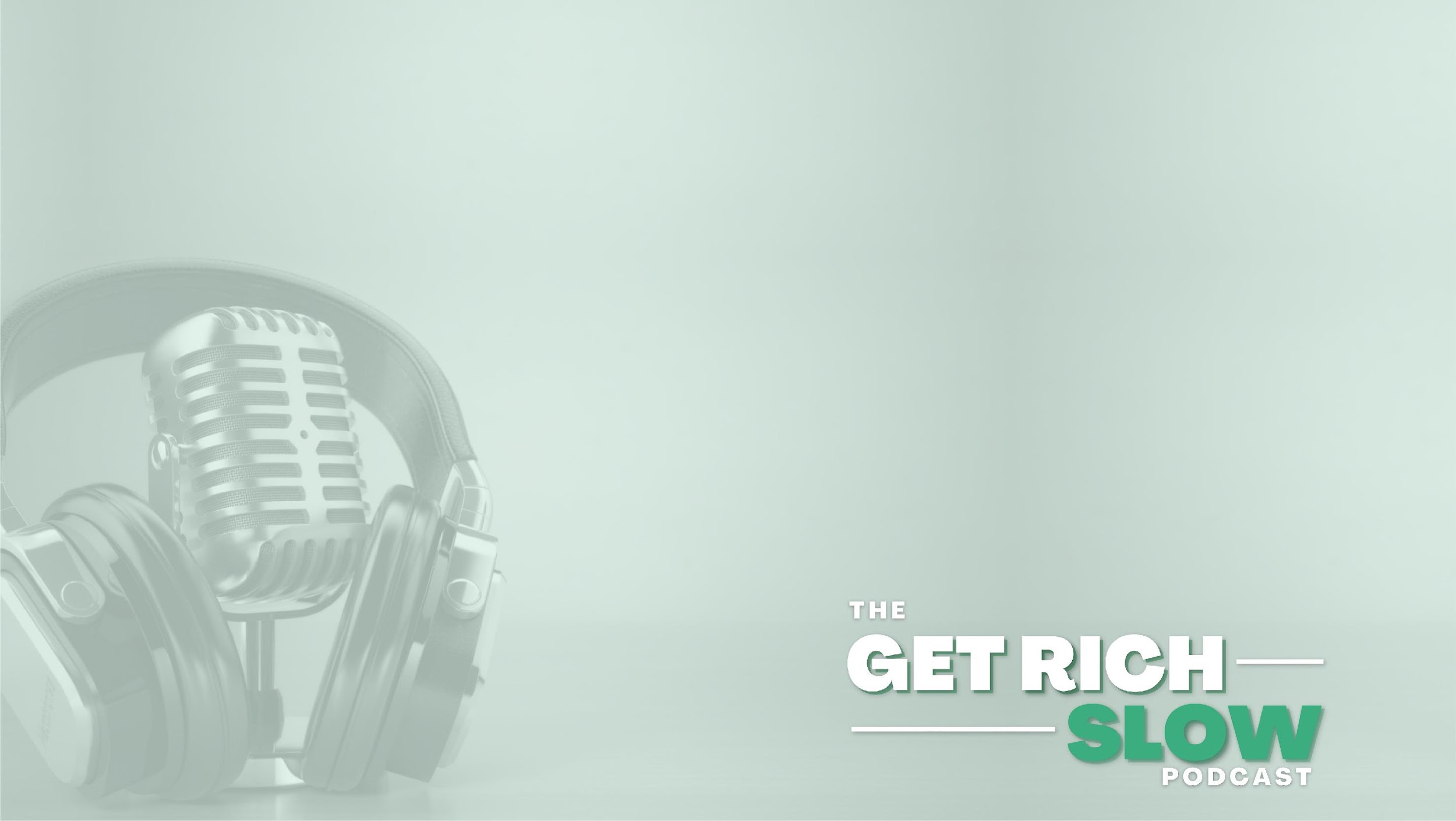 QUESTION TWO
What are the ways you can use a
1031 exchange for a vacation rental/short term rental property? Personal
use limitations for that vacation rental?
LJ
LJ
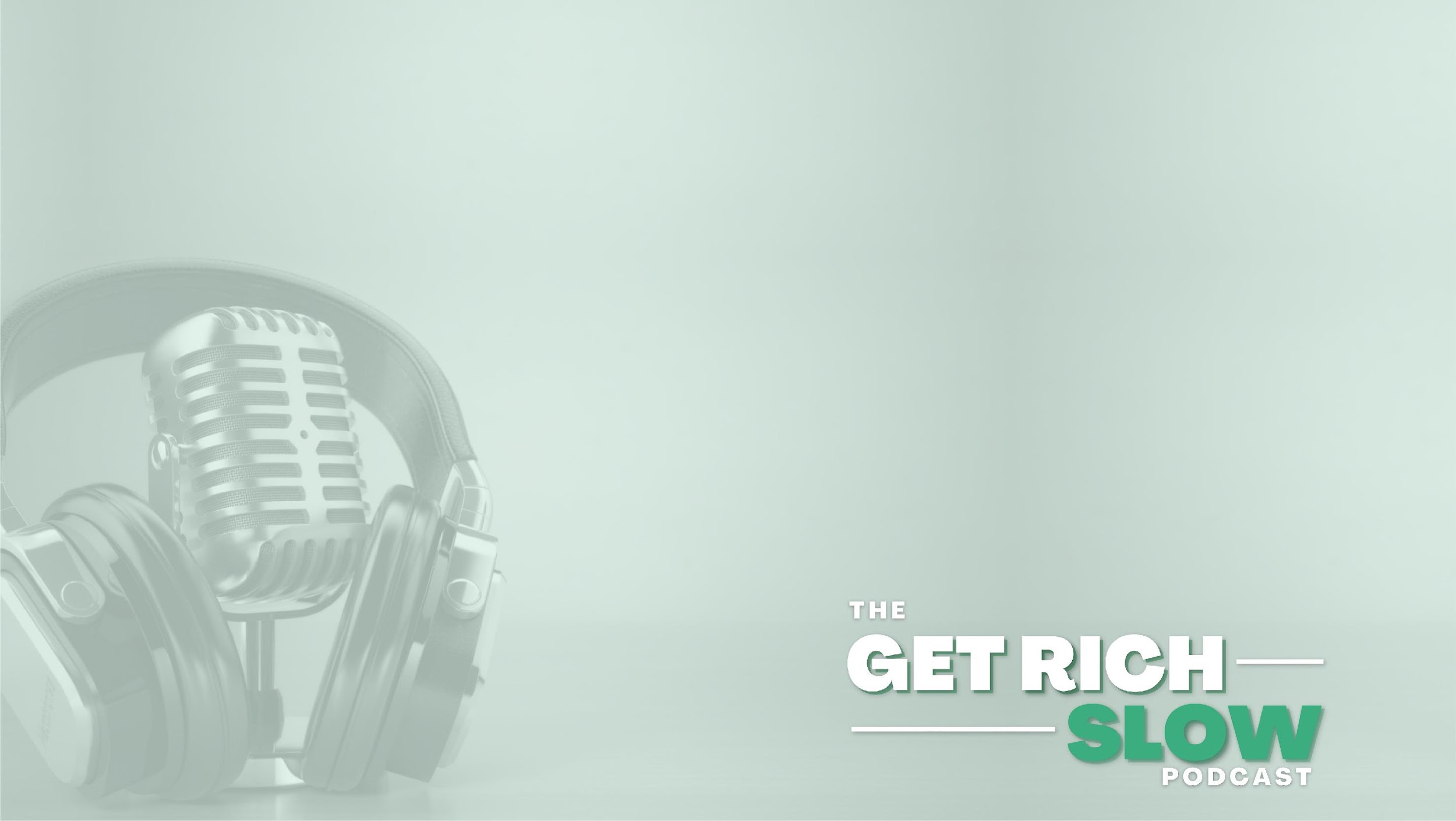 QUESTION THREE
What is one way you can combine the
$250k/$500k exemption with 1031 requirements? 4 Plex example?
LJ
AS
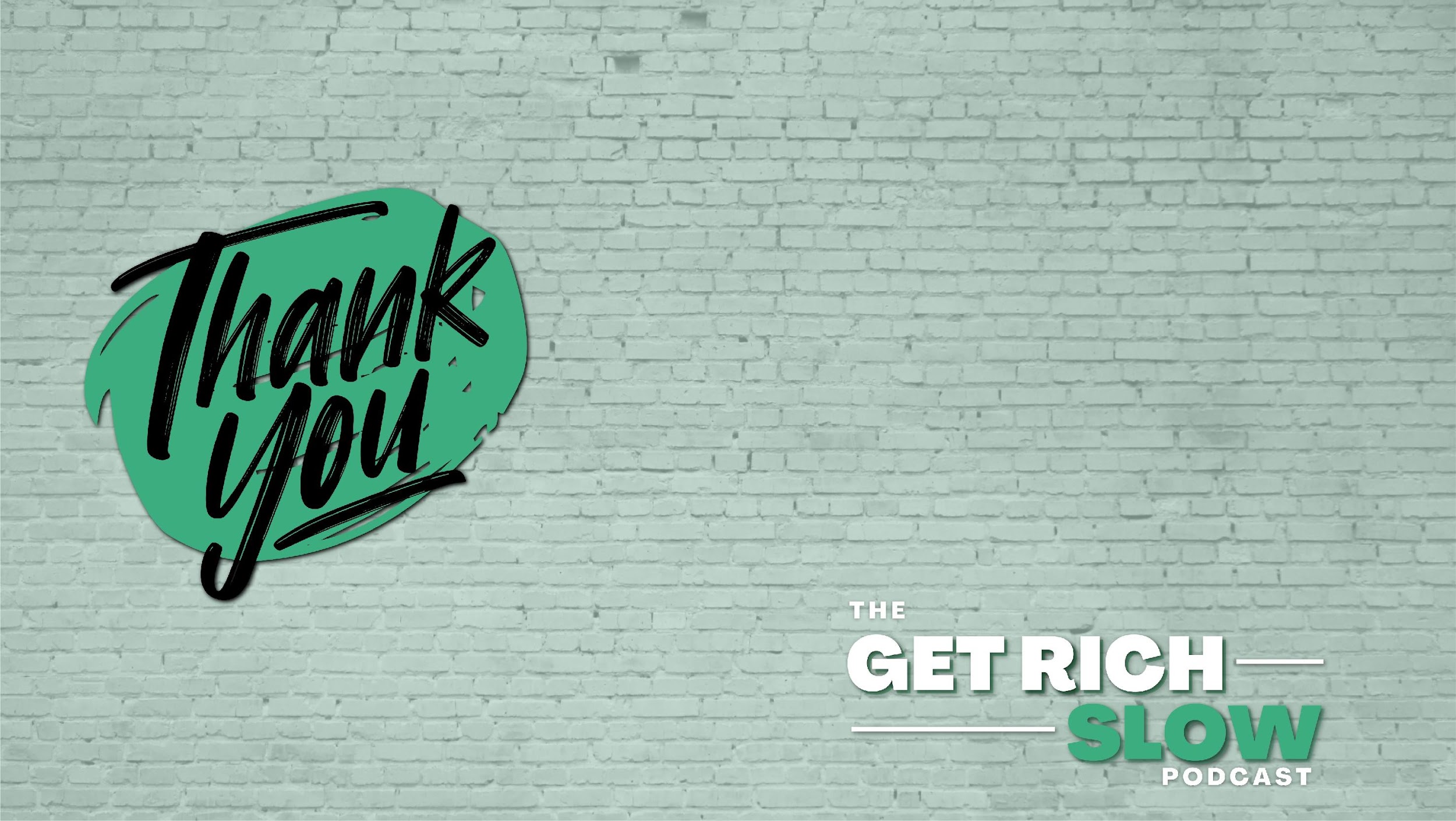 Final Thoughts
1031 exchange can be one of the most powerful tools to defer taxes within our real
estate/investment endeavors. It’s also one of the most confusing and misunderstood
concepts that folks make all sorts of assumptions about. We’re hosting Milissa of IPX
Exchange, Jan of James Keep and Co. and Lance Johnson with ROI Financial as an
expert panel on the 19 th of October. Please join us as we unpack this topic and open
things up for questions from the audience. RSVP at www.roi-fa.com/events and bring
a friend from 7 to 8pm on the 19 th . You’ll be glad you did!
RD
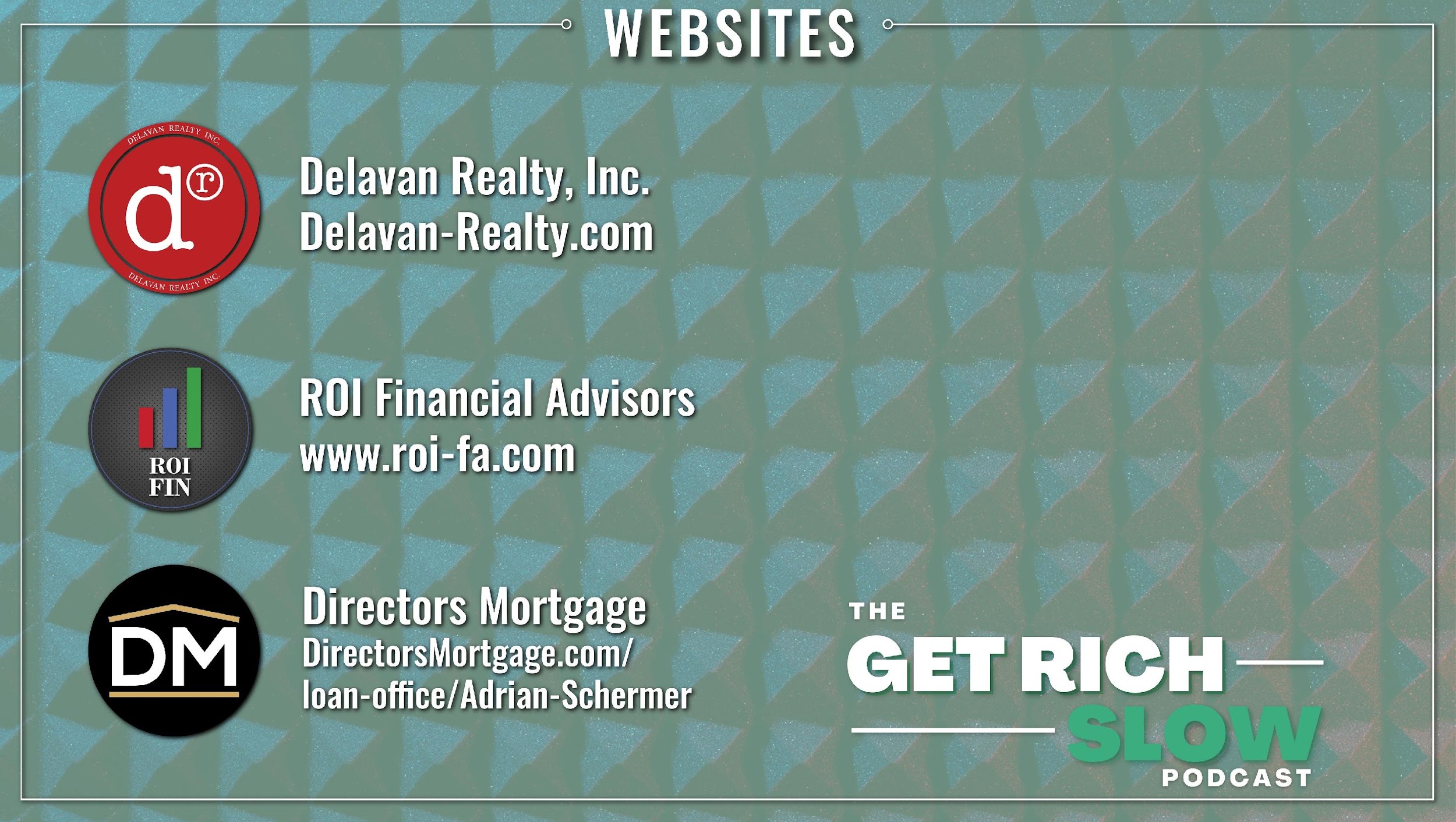 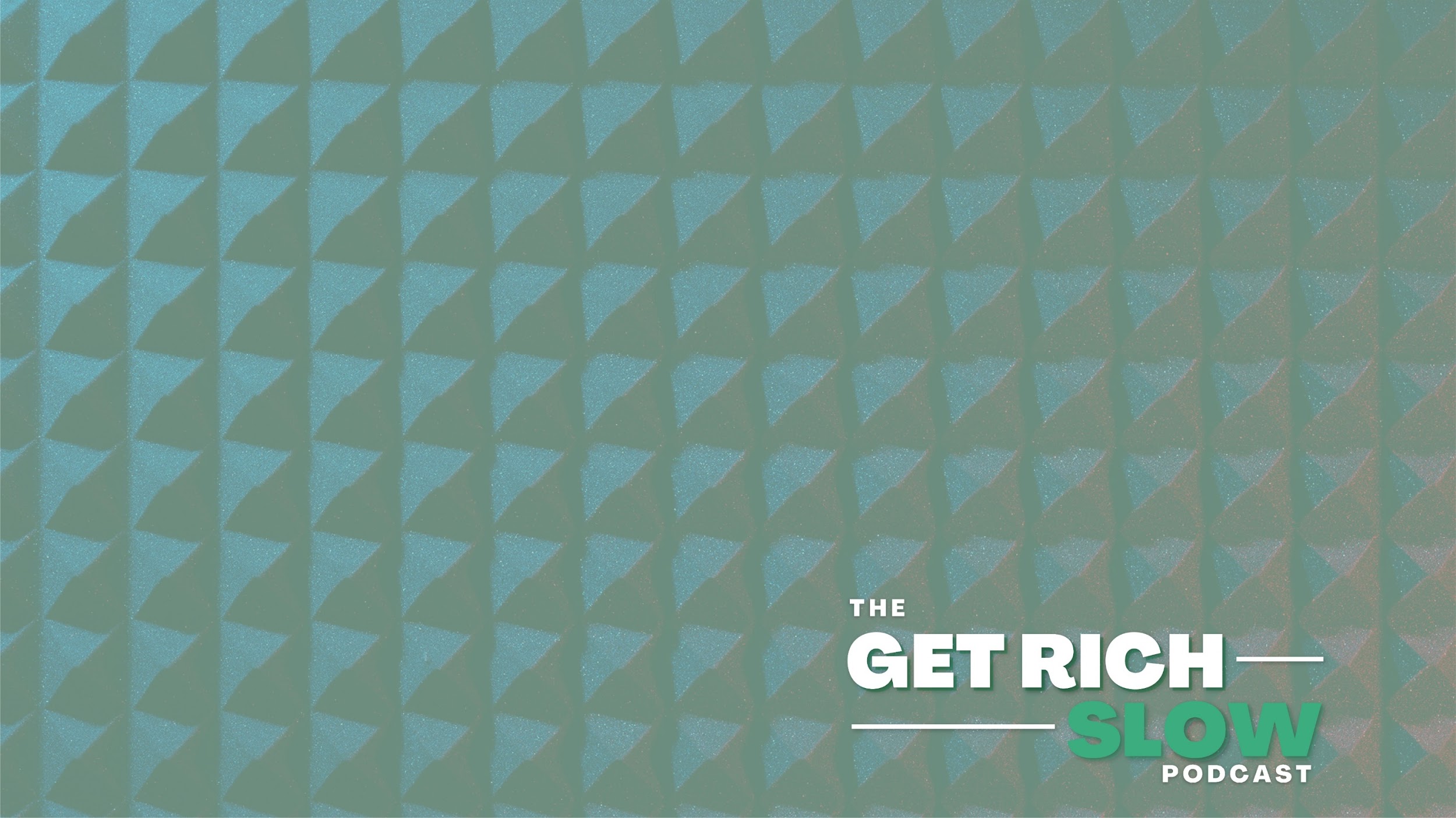 Adrian Schermer | Robert Delavan
Lance Johnson
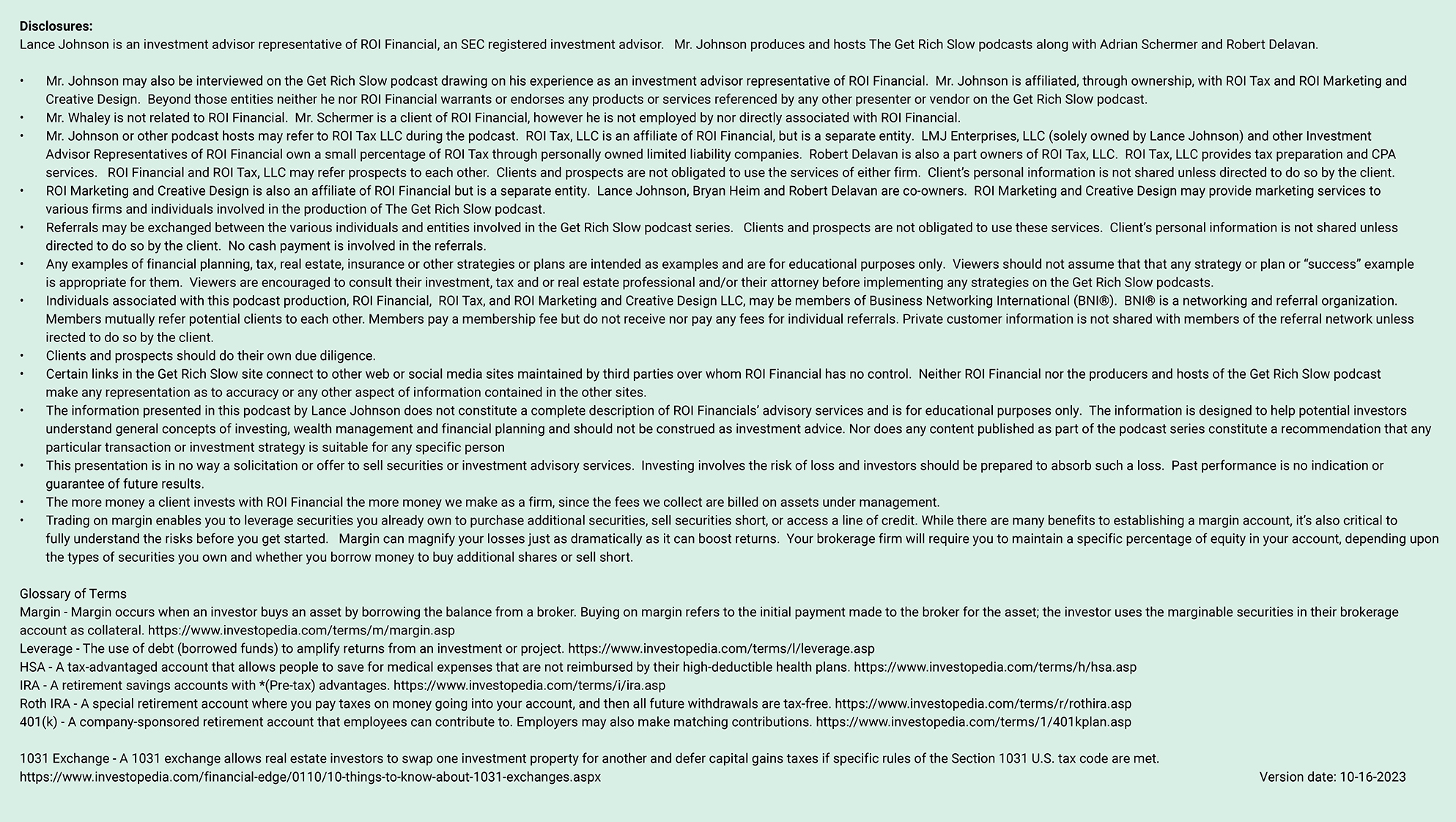